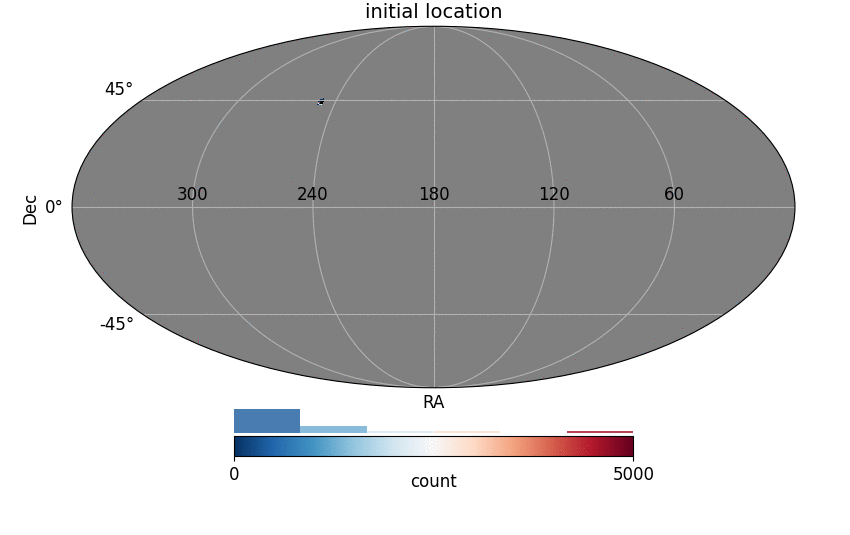 1 star to connect quadrants
Connectivity

To perform ubercal we need common stars to « glue » exposures 
(At a given scale: Focal plane/quadrant/smaller? level)

Connectivity diffusion algorithm
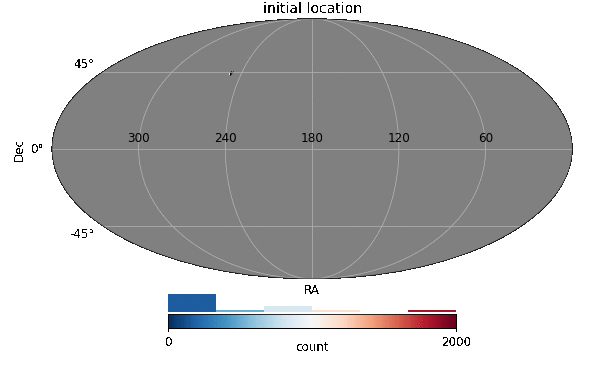 10 stars to connect quadrants